শুভেচ্ছা
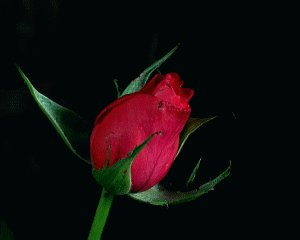 শিক্ষক পরিচিতি
মো: শফিকুল আলম
সহকারি শিক্ষক 
বদলকোট সরকারি প্রাথমিক বিদ্যালয়
চাটখিল নোয়াখালী
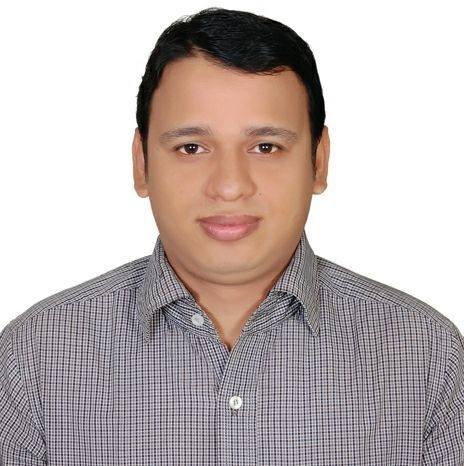 শ্রেনিঃ দ্বিতীয়    
বিষয়ঃ বাংলা 
পাঠ শিরোনামঃ নানা রঙের ফুল
পাঠের অংশঃ শতফুলের-------অন্য রঙের।
পৃষঠাঃ ২১      সময়ঃ ৪০ মিনিট
আজকের পাঠ
নানা রঙের ফুল
শিখন ফল
১) পরিচিত ফুলের নাম বলতে পারবে
২) লাল,হলুদ ও সাদা রঙের ফুল সনাক্ত করতে পারবে
৩) কোন কোন ফুলের সুবাস আছে, কোন ফুলের  নেই তা সনাক্ত করতে পারবে
৪) যুক্ত বর্ন ভেঙে দেখাতে পারবে।
উপস্থাপন
এগুলো কিসের  ছবি?
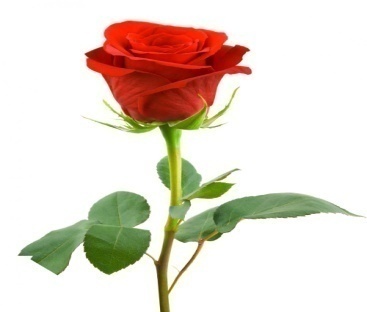 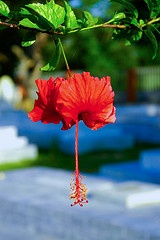 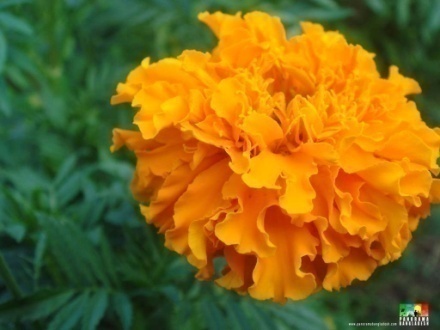 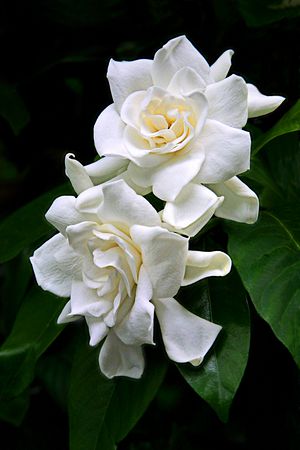 গন্ধরাজ
গোলাপ
জবা
গাঁদা
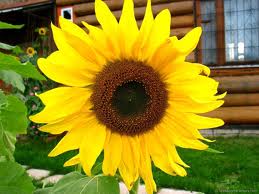 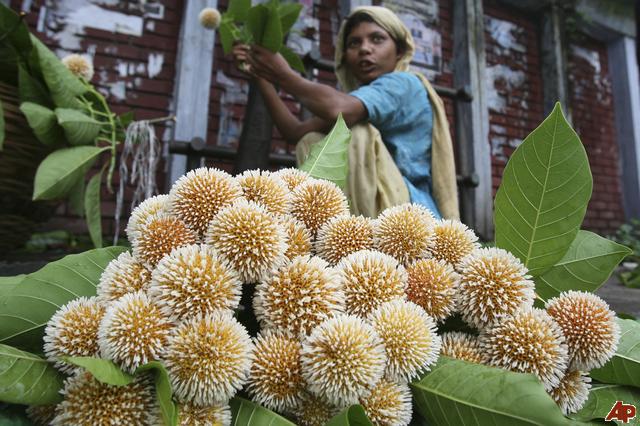 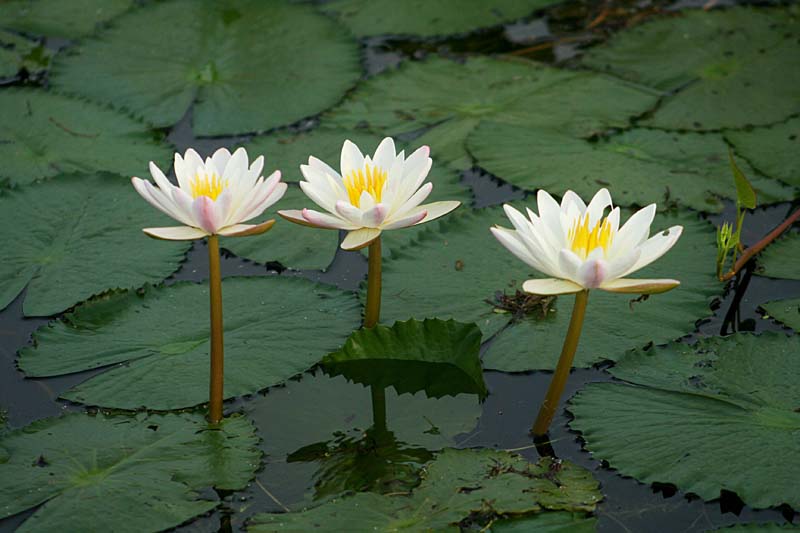 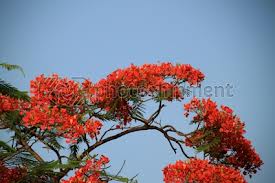 কৃষ্ণচুড়া
কদম
সূ্র্যমুখী
সাপলা
নানা রকম ফুলের ছ্ববি
এগুলো কি রঙের ফুল?
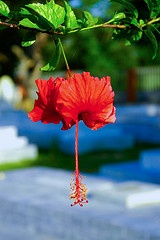 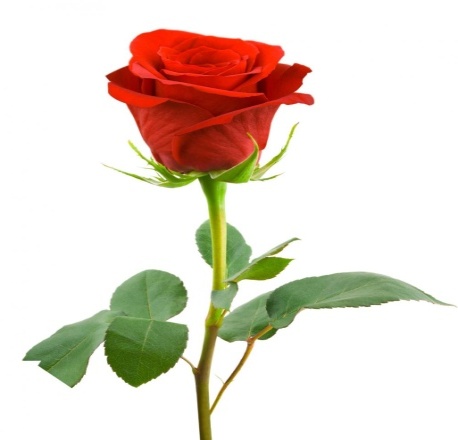 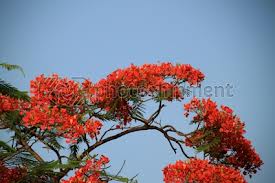 কৃষ্ণচুড়া
গোলাপ
জবা
লাল রঙের
এগুলো কি  রঙের ফুল?
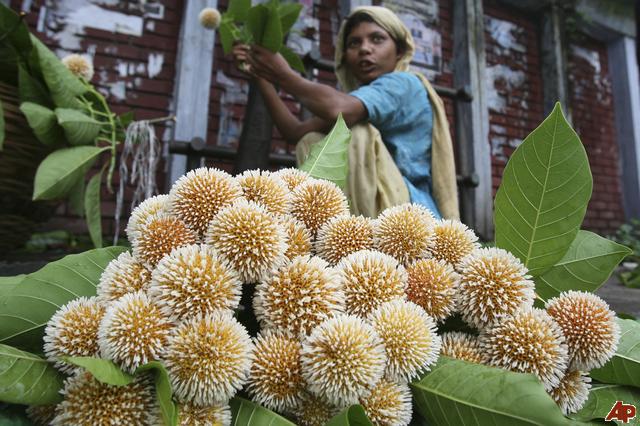 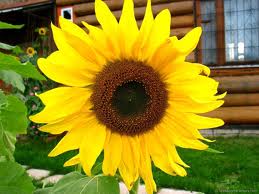 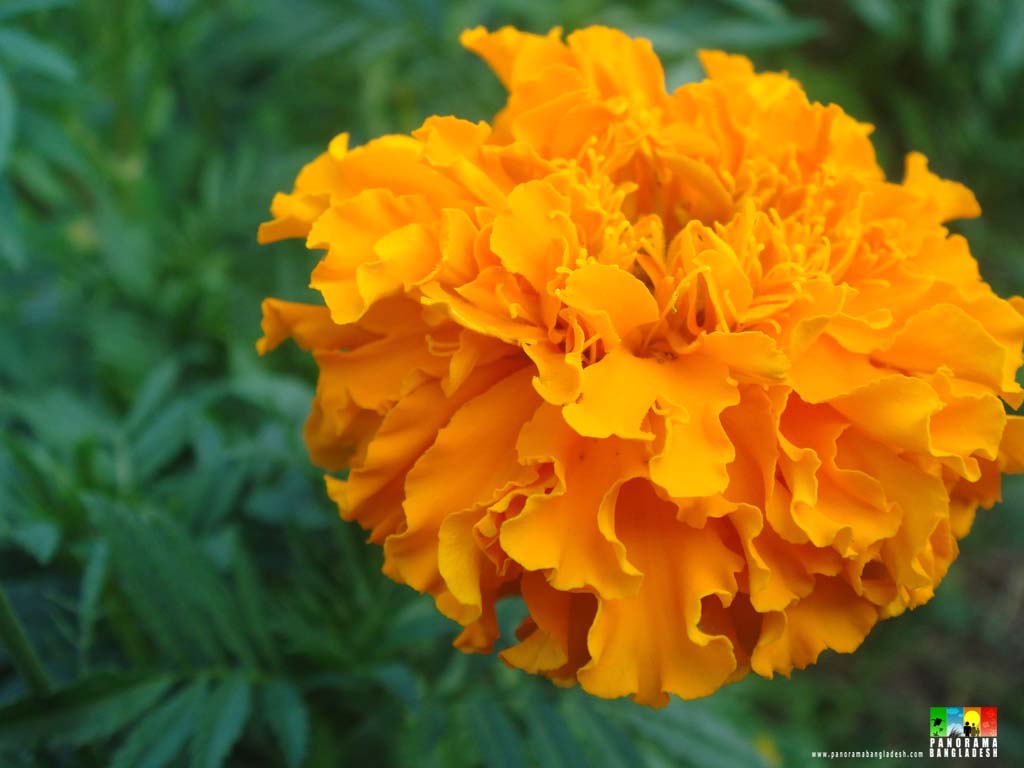 কদম
সূ্র্যমুখী
গাঁদা
হলুদ রঙের ফুল
এগুললো কি রঙের ফুল?
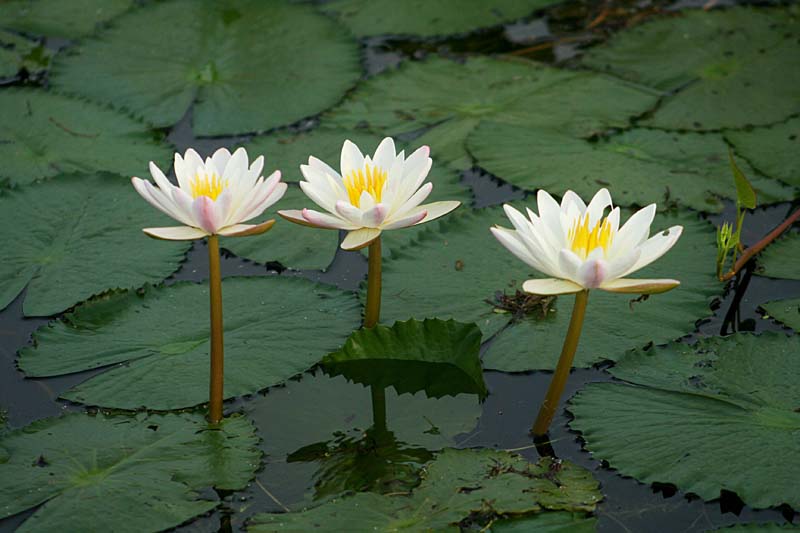 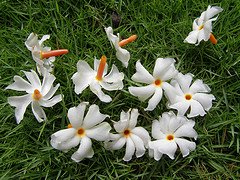 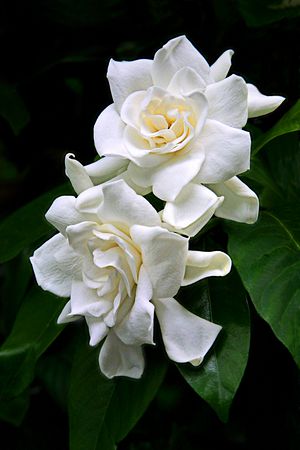 সাপলা
গন্ধরাজ
শিউলি
সাদা রঙের ফুল
শ্রেনিকরণ
গন্ধআছে এমন ফুলের নাম
গন্ধনেই  এমন ফুলের নাম
গোলাপ
গন্ধরাজ
শিউলি 
বেলি
জুঁই
রজনীগন্ধা
হাসনাহেনা
দোলনচাঁপা
জবা
গাঁদা
কাশফুল
টগর
কলাবতি
শাপলা
শিমুল
যুক্তবর্ণ ভেঙ্গে শব্দ গঠন
কৃষ্ণচুড়া –কৃ  =ক+ঋ(কার)   কৃষক,কৃপা
কিন্তু  -  ন্ত    ন+ত    অন্ত,  শান্ত
শিক্ষকের পাঠ            সময় ৫মিনিট
মূল্যায়নঃ
দাগ টনে মিল কর
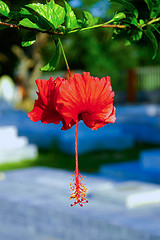 জবা
গন্ধ আছে
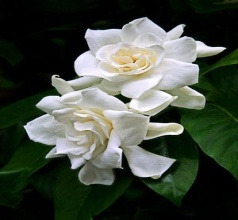 গন্ধরাজ
হলুদ রঙের
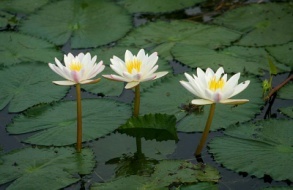 শাপলা
লাল রঙের
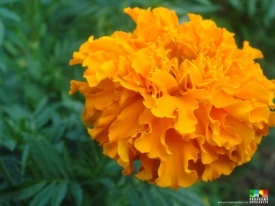 গাঁদা
গন্ধ নাই
বাড়ির কাজ
৫ টি সুগন্ধি ফুলের নাম লিখে আনবে
ধন্যবাদ
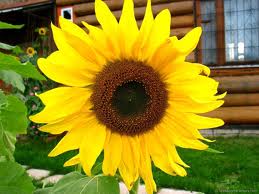